Использование кейс – технологий  на уроках информатики
Введение
    Российское образование стало на новую ступень развития, где теперь учитель идет рядом с  учеником, а не ведет его. Исходя из этого, осуществляю использование новых информационных технологий через решение проблемы личностно-ориентированного образования, в котором в центре внимания личность ученика, деятельность учения, познавательная деятельность, а не преподавание. Для решения данной проблемы в современной школе  применяются многочисленные инновационные технологии,   включающие активные методы обучения. В основе отбора и конструирования методов обучения лежит структура соответствующих компетенций и функции, которые они выполняют в образовании.
     Одной из таких технологий является кейс-технология, которая может использоваться при изучении отдельных разделов курса  информатики и информационных технологий.
Кейс - технологии представляют собой группу образовательных технологий, приёмов  и методов  обучения, основанных на решении конкретных задач, проблем. Они  позволяют взаимодействовать всем обучающимся, включая педагога.
     Кейс-метод выступает как образ мышления преподавателя, его особая парадигма, позволяющая по-иному думать и действовать, развить творческий потенциал. Этому способствует и широкая демократизация и модернизация учебного процесса, раскрепощение преподавателей, формирование у них прогрессивного стиля мышления, этики и мотивации педагогической деятельности. 
     Действия в кейсе либо даются в описании, и тогда требуется их осмыслить (последствия, эффективность), либо они должны быть предложены в качестве способа разрешения проблемы. Но в любом случае выработка модели практического действия представляется эффективным средством формирования профессиональных качеств обучаемых.
Целью кейс-технологий является:  
научить учащихся, как индивидуально, так и в составе группы:
анализировать информацию, 
сортировать ее для решения заданной  задачи, 
выявлять главные  проблемы, 
генерировать альтернативные пути решения и оценивать их,
 выбирать оптимальное решение и формировать программы действий и т.п.
На кейсовый метод обучения возлагаются следующие дидактические задачи:
  применять верные решения в условиях неопределенности;
  овладевать навыками исследования ситуаций;
  разрабатывать план действий, ориентированных на намеченный результат;
 разрабатывать алгоритм принятия решения;
  применять полученные теоретические знания, для решения практических задач, в том числе при изучении других дисциплин;
Классификация кейсов
Практические.

Обучающие – основной задачей которых выступает обучение.

Научно-исследовательские.
Виды обучающего кейса:
ситуационные задачи и упражнения;
анализ конкретных ситуаций;
метод кейсов; 
метод дискуссии;
Создание кейса
В начале нужно ответить на три вопроса:
Для кого и чего пишется кейс?
Чему должны научиться ученики?
Что они из этого извлекут?
Цель обучения
Структурирование учебного материала
Выбор организационных форм, методов и средств обучения
После этого процесс создания кейса будет иметь вид:
Виды кейсов
Как правило, кейс состоит из трех частей: вспомогательная информация, необходимая для анализа кейса; описание конкретной ситуации; задания к кейсу. Кейс дает возможность учителю использовать его на любой стадии обучения.
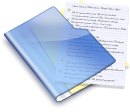 Печатный кейс (может содержать графики, таблицы, диаграммы, иллюстрации, что делает его более наглядным).
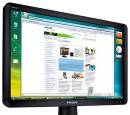 Мультимедиа - кейс (наиболее популярный в последнее время, но зависит от технического оснащения школы).
Видео кейс (может содержать фильм, аудио и видео материалы. Его минус - ограничена возможность многократного просмотра  искажение информации и ошибки).
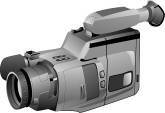 Использование кейсов
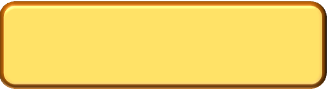 Кейс - обучение
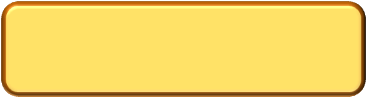 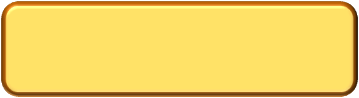 Открытая дискуссия
Опрос (презентация)
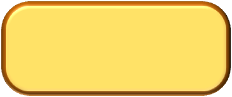 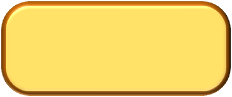 Руководимая
Свободная
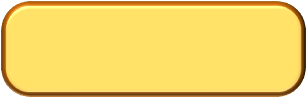 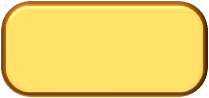 Индивидуальный
Групповой
Кейс-метод возможно использовать и              в качестве экзаменов или зачетов.
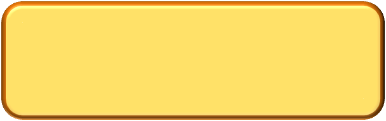 Кейс – экзамен (зачет)
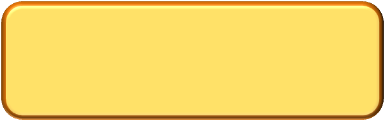 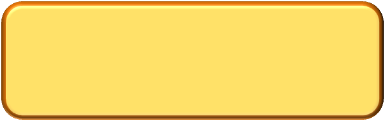 С предварительной подготовкой
Без предварительной подготовки
Перед зачетом ученик может получить кейс-задание на дом, он должен его проанализировать и принести экзаменатору отчет с ответами на поставленные вопросы. Можно предложить кейс и прямо на зачете, но тогда он должен быть достаточно коротким и простым, для того чтобы уложиться в отведенное время.
Рассмотрим игру  для учащихся 7 классов: «Секретарь» по теме «Свойства информации» и «Сбор сведений» по теме  «Информационная модель объекта».
                                                Игра: «Секретарь»
            «Директор кондитерской фирмы «Форне» задерживается в командировке. Он звонит секретарю и просит его отобрать материалы к докладу на Совете директоров предприятий пищевой промышленности                 на тему «Оценка нашей продукции СМИ». Все материалы лежат у него на рабочем столе вместе с поступившей за прошедшие два дня корреспонденцией» 
          Детям нужно разделиться на три группы и каждой группе придумать название.
         Каждой группе нужно выбрать одного ученика, который собственно и будет секретарем. Остальные учащиеся группа поддержки. 
         Учащимся раздаётся комплект источников информации. Секретарю               за 5 минут нужно на листе перечислить критерии отбора информации.
         Затем секретарю и группе по этим критериям нужно отобрать материалы.
          Далее в совместном обсуждении каждая группа должна выработать общее решение, какие документы и почему надо отобрать для доклада директора.
         Затем ученик-секретарь защищает решение своей группы.
Заключение           
Таким образом, кейс-метод на уроках информатики позволяет решать такие задачи, как: развитие интереса к информационным объектам, усиление мотивации учащихся к изучению информатики, формирование информационно-коммуникативно-технологических навыков организации и представления информации, создания информационного объекта на основе внутреннего представления человека, передачи информации и коммуникации, развитие социализации. 
        То есть на уроках информатики можно успешно реализовывать компетентностный подход с использованием кейс-метода обучения.
Список литературы
Бершадский, М.Е. Консультации: целеполагание и компетентностный подход в учебном процессе [Текст] / М.Е. Бершадский // Педагогические технологии. – 2009. – №4. – С. 89-94.
 Богданова, В.А. Формирование информационно-функциональной компетентности школьников в процессе реализации личностно ориентированной модели педагогического процесса [Электронный ресурс] / В.А. Богданова – Педсовет.org. – 2007. – 31 августа. – Режим доступа: http :// pedsovet.org /component/option,com_ mtree/task,viewlink/link_id,3843/Itemid,118/, свободный.
3. Бочарникова, М.А. Компетентностный подход: история, содержание, проблемы реализации [Текст] / М.А. Бочарникова // Начальная школа. – 2009. – №3. – С. 86-92.
4. Веденина, В. Деловая игра и ее возможности [Электронный ресурс] / В. Веденина // HR-Portal. Сообщество профессионалов. – Режим доступа: http://www.hr-portal.ru/article/delovaya-igra-i-ee-vozmozhnosti, свободный 
5. Изменения в образовательных учреждениях: опыт исследования методом кейс-стадии. / Под редакцией Г.Н. Прозументовой [Текст] – Томск – 2003. – C. 56.